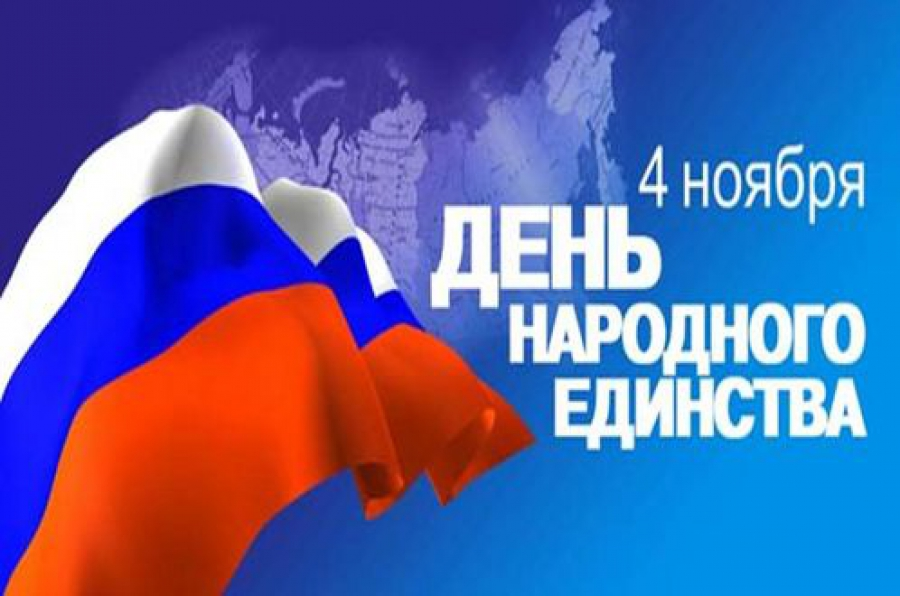 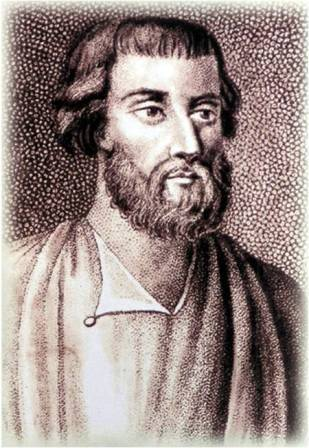 Защитники        России
Кузьма Минин
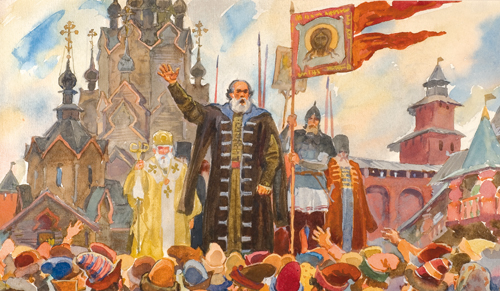 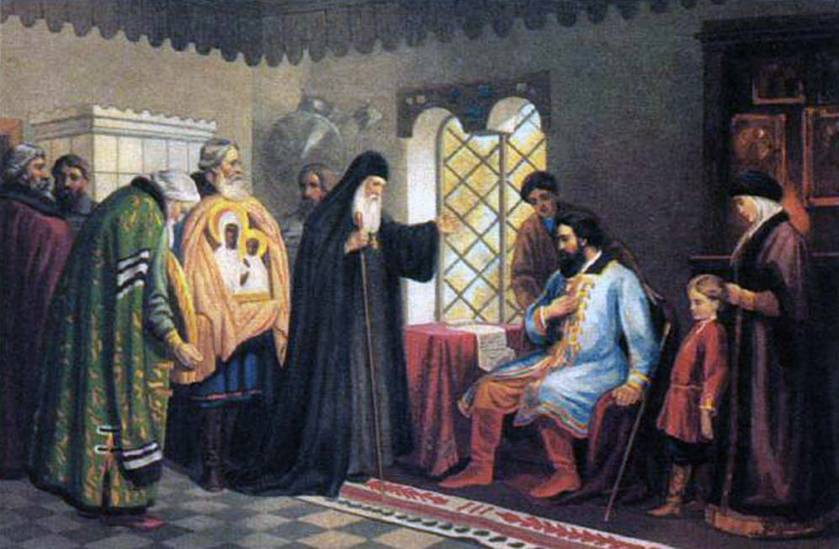 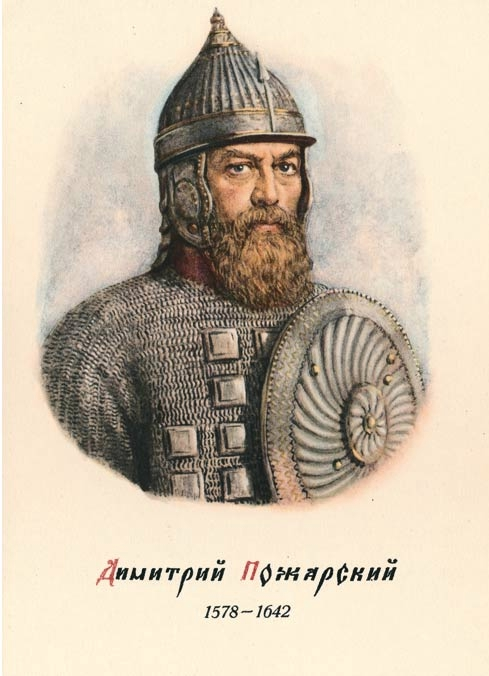 Защитники России
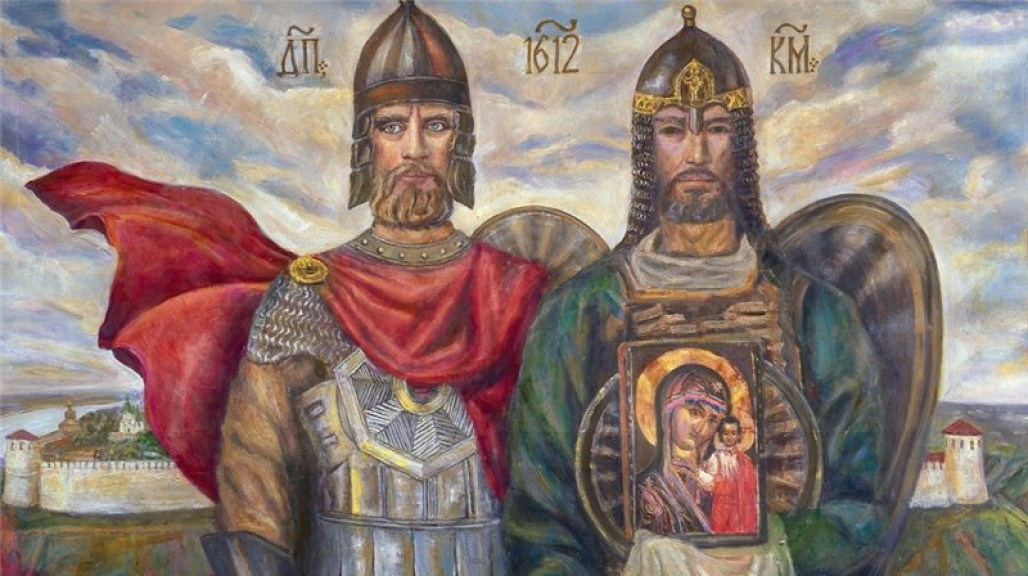 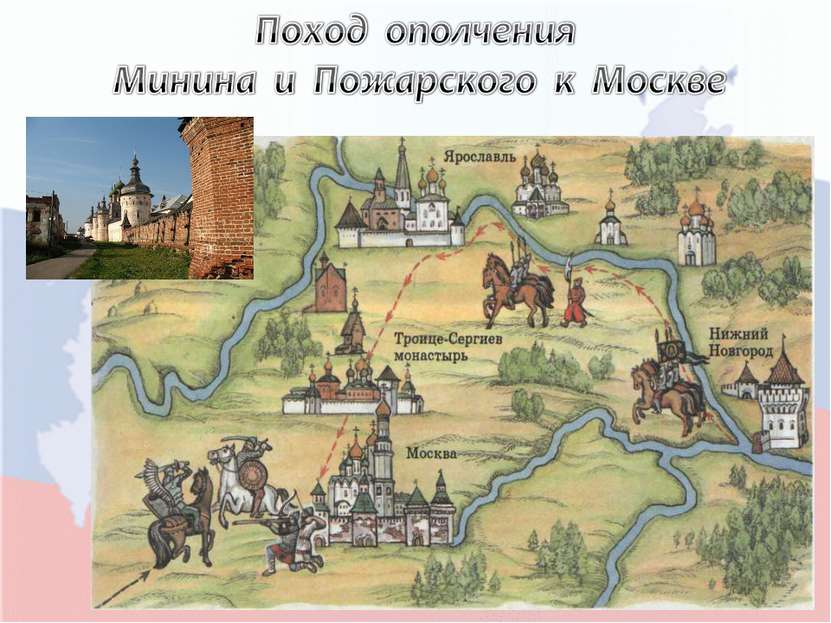 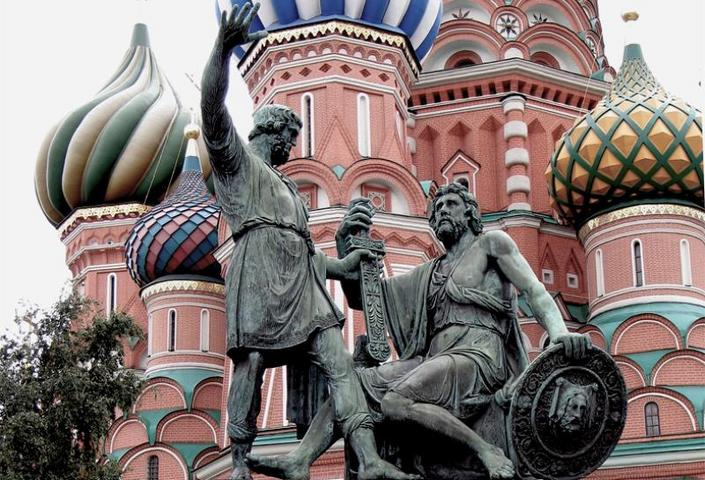 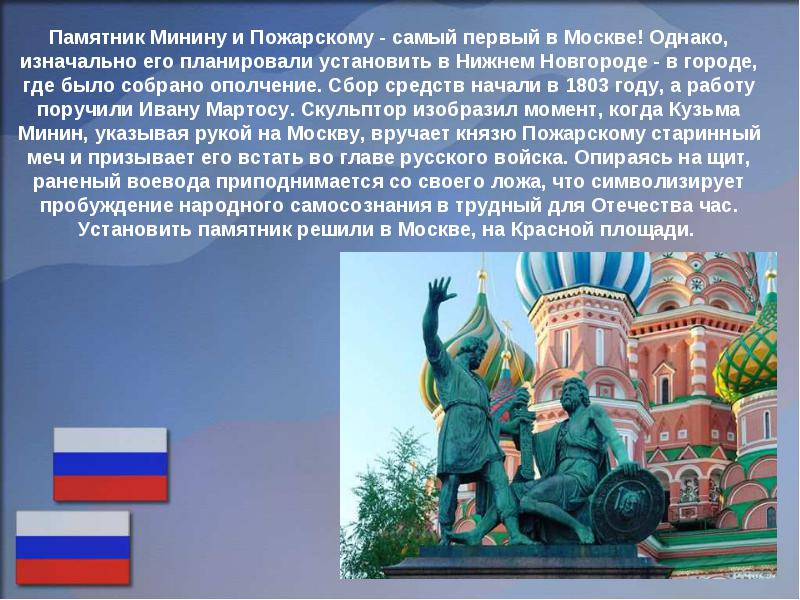 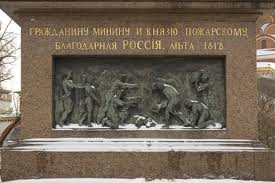 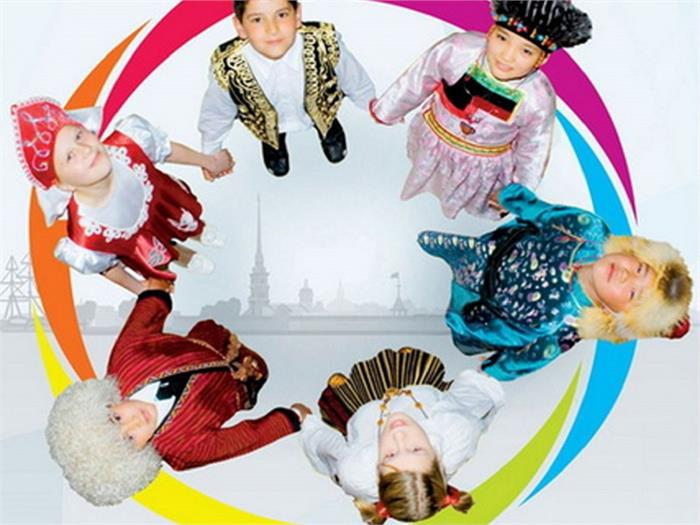 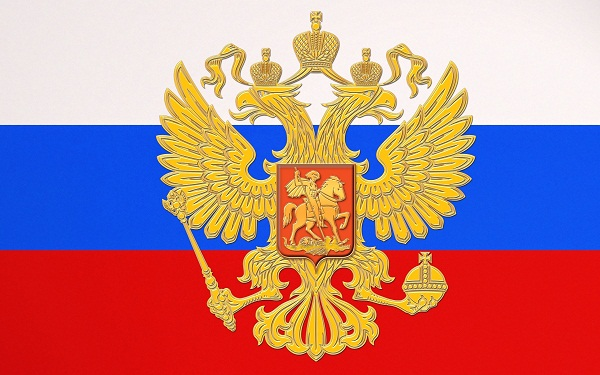 Презентацию подготовила Коротеева Е.А.